Vasculitis
Hisham Alkhalidi
Vasculitis

Vascular inflammatory injury,
 often with necrosis
VasculitisCauses
immune-mediated :
Immune complex deposition
Antineutrophil cytoplasmic antibodies (ANCAs)
Anti-endothelial cell antibodies
Autoreactive T cells

invasion of vascular walls by infectious pathogens
Physical and chemical injury
[Speaker Notes: Immun complex: Hepatitib-B & AB in PAN, Drugs like penicillin (foreign material or durg modified self protiens)
Circulating immune (antigen-antibody) complexes may also be seen-for example, DNA-anti-DNA complexes in systemic lupus erythematosus (SLE)-associated vasculitis 


Infections can also indirectly induce a noninfectious vasculitis, for example, by generating immune complexes or triggering cross-reactivity

Antiendothelial : Kawasaki]
Summary of Vasculitides
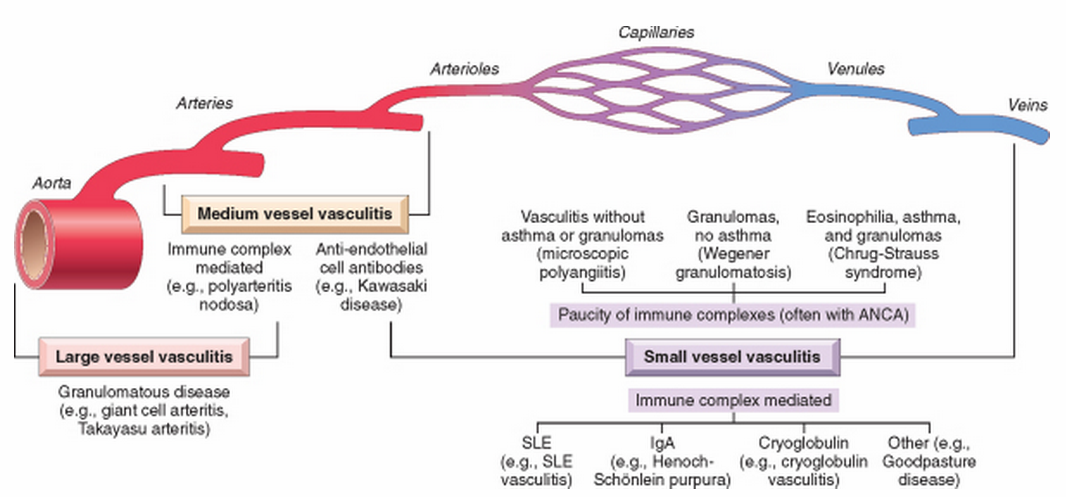 Giant-Cell (Temporal) Arteritis
The most common 
Chronic, typically granulomatous inflammation of large to small-sized arteries
Principally affects the arteries in the head-especially the temporal arteries
Rarely the aorta (giant-cell aortitis)
[Speaker Notes: -but also the vertebral and ophthalmic arteries]
Giant-Cell (Temporal) Arteritis
Unknown cause
Likely immune origin, T cell-mediated
[Speaker Notes: An immune origin is supported by the characteristic granulomatous response with associated helper T cells, a correlation with certain major histocompatibility complex (MHC) class II haplotypes, and a therapeutic response to steroids. 

The extraordinary predilection for a single vascular site (temporal artery) remains unexplained]
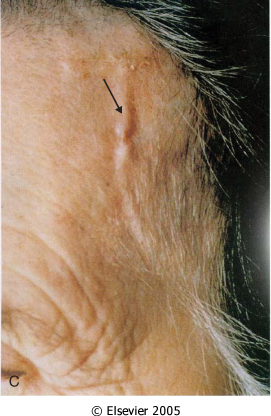 [Speaker Notes: Nodularity, thickness and firm vessel
Can be segmental process]
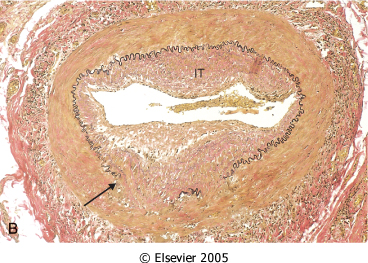 [Speaker Notes: The granuloma is centered on the interanl elastic lamina]
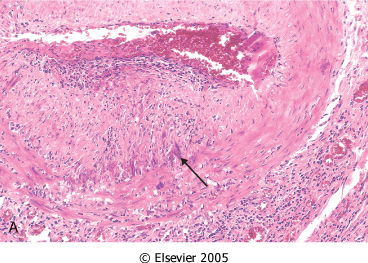 [Speaker Notes: Nodular intimal thickness
Can be healed (remember ATCHscle) , you don’t have to see granuloma]
Giant-Cell (Temporal) Arteritis Clinical features
> 50 years of age
Vague symptoms:
Fever, fatigue and weight loss
May involve facial pain or headache 
Most intense along the course of the superficial temporal artery, which is painful to palpation
[Speaker Notes: Ocular symptoms (associated with involvement of the ophthalmic artery) abruptly appear in about 50% of patients
Female predominance
these range from diplopia to complete vision loss.

Plymyalgaia rheumatica association: myalgia, arhtaralgia and fever]
Giant-Cell (Temporal) Arteritis
- Definite diagnosis depends on: 
biopsy of an adequate segment and histological confirmation
- Treatment: corticosteroids
[Speaker Notes: However, because temporal arteritis is extremely segmental, adequate biopsy requires at least a 2- to 3-cm length of artery; even then, a negative biopsy result does not exclude the diagnosis]
Polyarteritis Nodosa
Systemic 
Small or medium-sized muscular arteries 
But not arterioles, capillaries, or venules
Typically involving renal and visceral vessels but sparing the pulmonary circulation
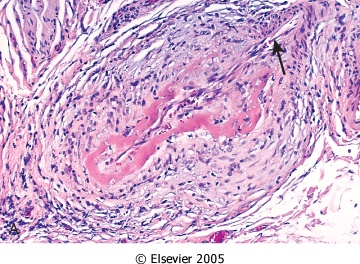 [Speaker Notes: Biopsy is needed for Dx
with a mixed infiltrate of neutrophils, eosinophils, and mononuclear cells, frequently accompanied by fibrinoid necrosis 
Thrombosis, transmural 

 arrow NOT involved
Sharply demarcated]
Polyarteritis Nodosa
all stages of activity (from early to late) may coexist in different vessels or even within the same vessel
[Speaker Notes: Later, the acute inflammatory infiltrate is replaced by fibrous (occasionally nodular) thickening of the vessel wall that can extend into the adventitia 

Can lead to an aneurysm

suggesting ongoing and recurrent pathogenic insults]
Polyarteritis NodosaClinical picture
Largely young adults
Typically episodic, with long symptom-free intervals
Because the vascular involvement is widely scattered, the clinical findings may be varied and puzzling
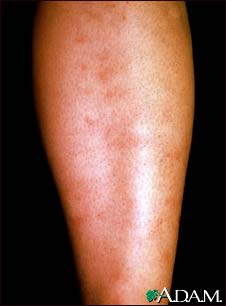 [Speaker Notes: The course can vary from acute to chronic]
Polyarteritis NodosaClinical picture
Fever and weight loss
Examples on systemic involvement:
Renal (arterial) involvement is common and a major cause of death
Hypertension, usually developing rapidly
Abdominal pain and melena (bloody stool)
Diffuse muscular aches and pains
Peripheral neuritis
Biopsy is often necessary to confirm the diagnosis
[Speaker Notes: caused by vascular GI lesions]
Polyarteritis Nodosa
No association with ANCA
Some 30% of patients with PAN have hepatitis B antigenemia
If untreated, the disease is fatal in most cases
Therapy with corticosteroids and other immunosuppressive therapy results in remissions or cures in 90%
Polyarteritis Nodosa Complications
Vessel rupture
Impaired perfusion:
Ulcerations
Infarcts
Ischemic atrophy (not infarction)
Haemorrhages in the distribution of affected vessels may be the first sign of disease
[Speaker Notes: Like other vasculitis]
c-ANCA
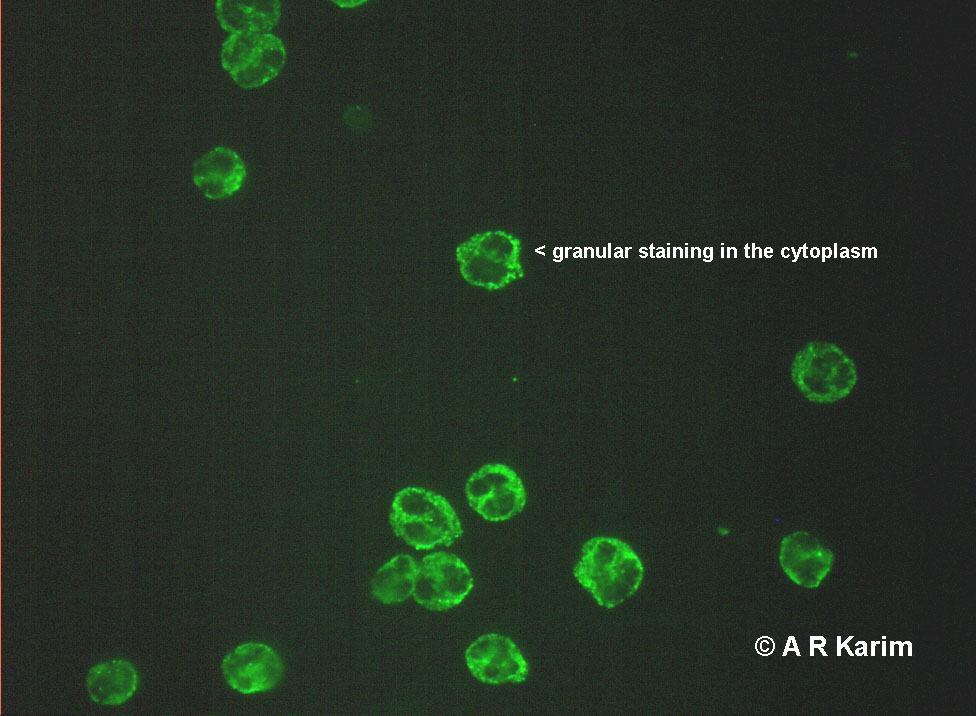 p-ANCA
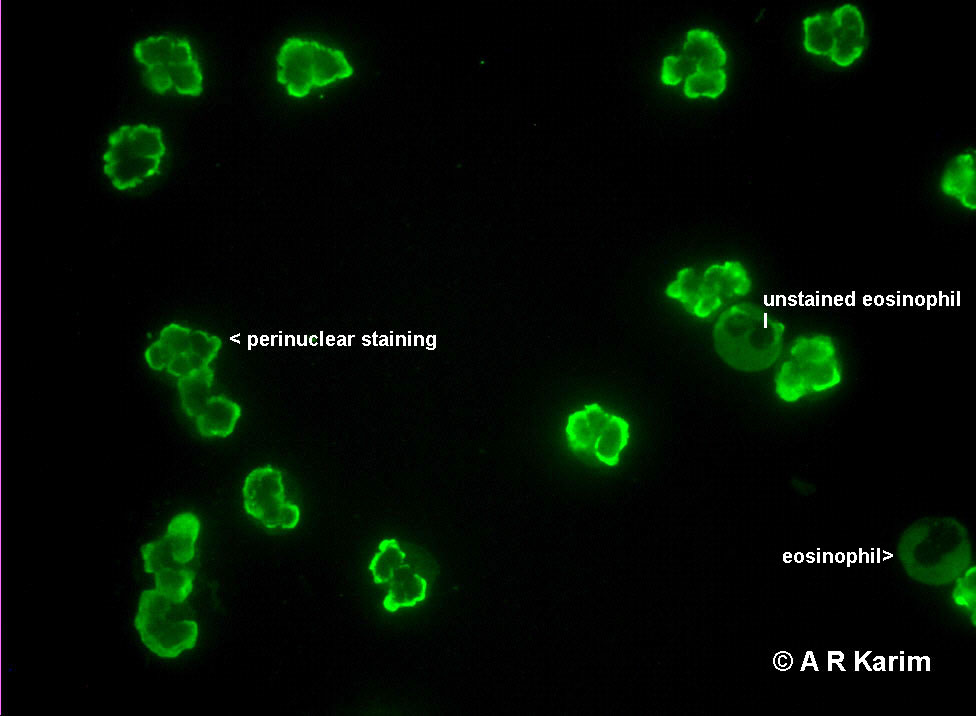 Antineutrophil Cytoplasmic Antibodies
Cytoplasmic localization (c-ANCA) -> the most common target antigen is proteinase-3 (PR3)
typical of Wegener granulomatosis

Perinuclear localization (p-ANCA) -> most of the autoantibodies are specific for myeloperoxidase (MPO)
microscopic polyangiitis and Churg-Strauss syndrome 

ANCAs serve as useful diagnostic markers for the ANCA-associated vasculitides
Their levels can reflect the degree of inflammatory activity
[Speaker Notes: A plausible mechanism for ANCneutrophil A vasculitis is: 
Neutrophil release of PR3 and MPO (e.g., in the setting of infections) incites ANCA formation in a susceptible host. Some underlying disorder (e.g., infection, endotoxin exposure, etc.) elicits inflammatory cytokines, such as TNF, that result in surface expression of PR3 and MPO on neutrophils and other cell types. ANCAs react with these cytokine-primed cells and either cause direct injury (e.g., to endothelium) or induce activation (e.g., in neutrophils). ANCA-activated neutrophils degranulate and also cause injury by the release of reactive oxygen species, engendering EC toxicity and other direct tissue injury.]
Microscopic Polyangiitis
Necrotizing vasculitis that generally affects capillaries as well as arterioles and venules of a size smaller than those involved in PAN
Rarely, larger arteries may be involved
All lesions of microscopic polyangiitis tend to be of the same age in any given patient
Necrotizing glomerulonephritis (90% of patients) and pulmonary capillaritis are particularly common
[Speaker Notes: skin, mucous membranes, lungs, brain, heart, GI tract, kidneys, and muscle can all be involved

Disseminated vascular lesions of hypersensitivity angiitis can also occur as a presentation of other disorders (e.g., Henoch-Schönlein purpura, essential mixed cryoglobulinemia, and vasculitis associated with connective tissue disorders).]
Microscopic PolyangiitisPathogenesis
In many cases, an antibody response to antigens such as drugs (e.g., penicillin), microorganisms (e.g., streptococci), heterologous proteins, or tumor proteins is the presumed cause
 This can result in immune complex deposition, or it may trigger secondary immune responses
p-ANCAs are present in more than 70% of patients
[Speaker Notes: . Recruitment and activation of neutrophils within a particular vascular bed are probably responsible for the manifestations of the disease.]
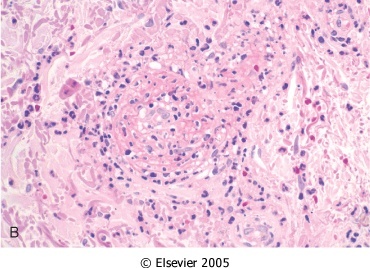 [Speaker Notes: granulomatous inflammation is absent]
Microscopic Polyangiitis
Depending on the organ involved, major clinical features include:
Hemoptysis
Hematuria and proteinuria
Bowel pain or bleeding
Muscle pain or weakness
Palpable cutaneous purpura
Wegener Granulomatosis
Triad:
Acute necrotizing granulomas of the upper and lower respiratory tract (lung), or both
Necrotizing or granulomatous vasculitis affecting small to medium-sized vessels (most prominent in the lungs and upper airways)
Focal necrotizing, often crescentic, glomerulitis
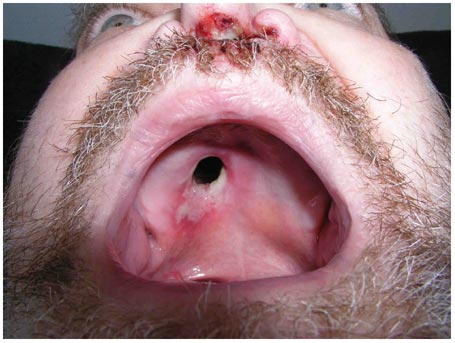 [Speaker Notes: No causative agent, although immune complexs occasionally seen   

clinically, this resembles PAN except that there is also respiratory involvement. 

Kidney severity is variable]
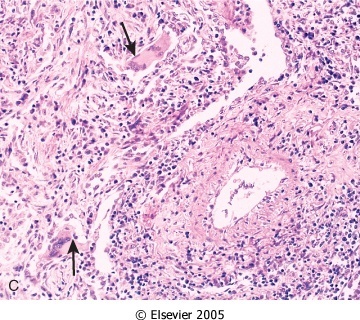 Wegener Granulomatosis
40-50 years
Without Rx -> 80% die
With Rx       -> 90% live (not cured)
The Rx -> immunosuppression
[Speaker Notes: M>F]
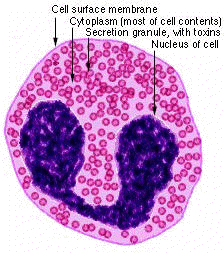 Churg-Strauss syndromeAdditional reading
Eosinophil-rich and granulomatous inflammation involving the respiratory tract and necrotizing vasculitis affecting small vessels
Associated with asthma and blood eosinophilia
Associated with p-ANCAs.
[Speaker Notes: Lung and splenic vessels]
Thromboangiitis Obliterans (Buerger Disease)
Unknown eitology
Results in severe vascular insufficiency and gangrene of the extremities
Focal sharply segmental acute and chronic inflammation of medium-sized and small arteries, especially the tibial and radial arteries, associated with thrombosis
Almost exclusively in heavy tobacco smokers and usually develops before age 35
Thromboangiitis Obliterans (Buerger Disease)
In early stages, mixed inflammatory infiltrates are accompanied by luminal thrombosis; small microabscesses, occasionally rimmed by granulomatous inflammation
The inflammation often extends into contiguous veins and nerves (a feature that is rare in other forms of vasculitis)
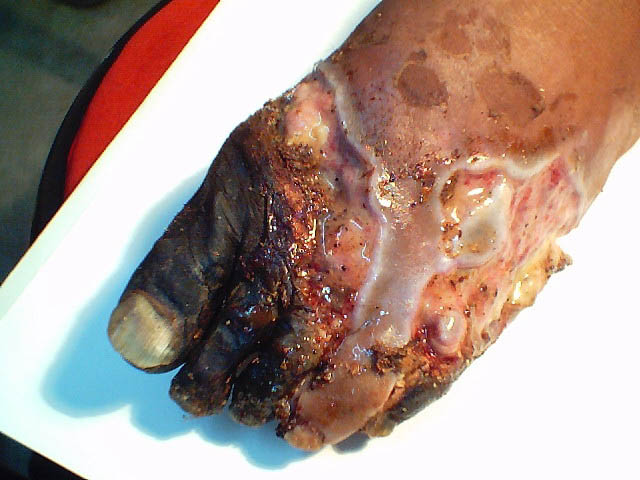 Thromboangiitis Obliterans (Buerger Disease)
Clinical features
cold-induced Raynaud phenomenon
instep foot pain induced by exercise (instep claudication)
a superficial nodular phlebitis (venous inflammation)
Chronic extremity ulcerations can develop, progressing over time to frank gangrene
Smoking abstinence in the early stages of the disease often can ameliorate further attacks; however, once established, the vascular lesions do not respond to smoking abstinence.
Homework
HENOCH SCHONLEIN PURPURA